העתיקו למחברת:
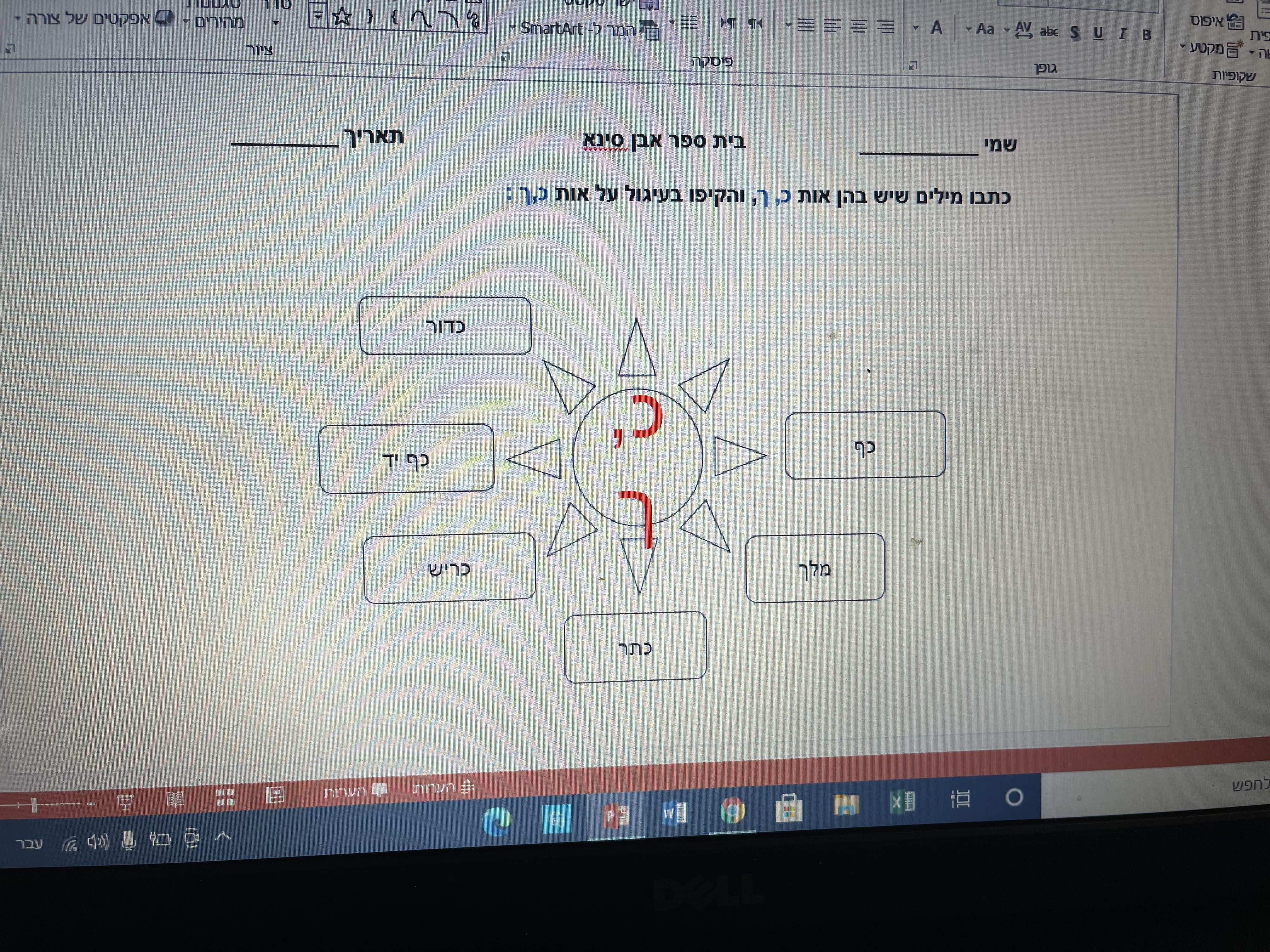 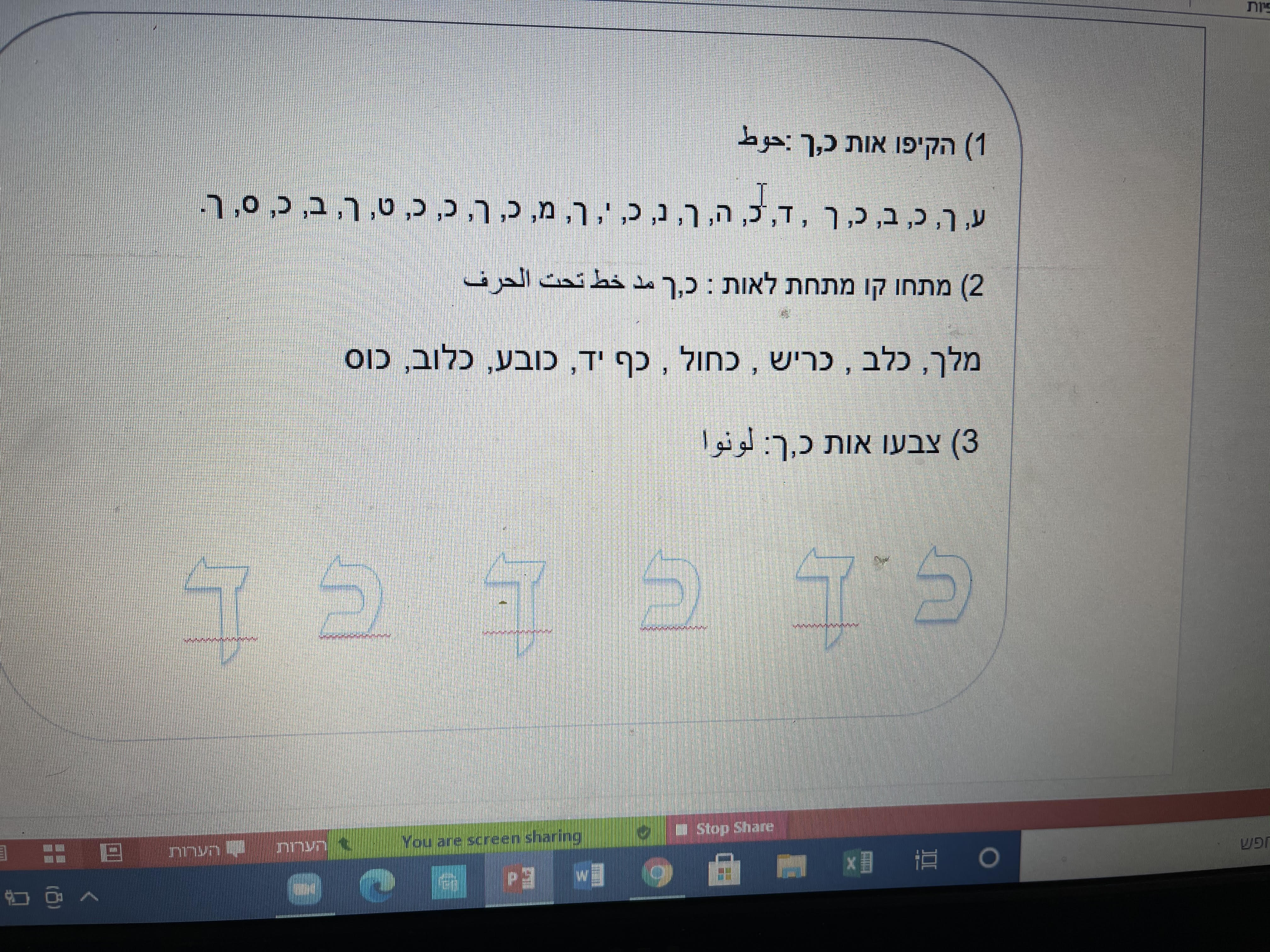 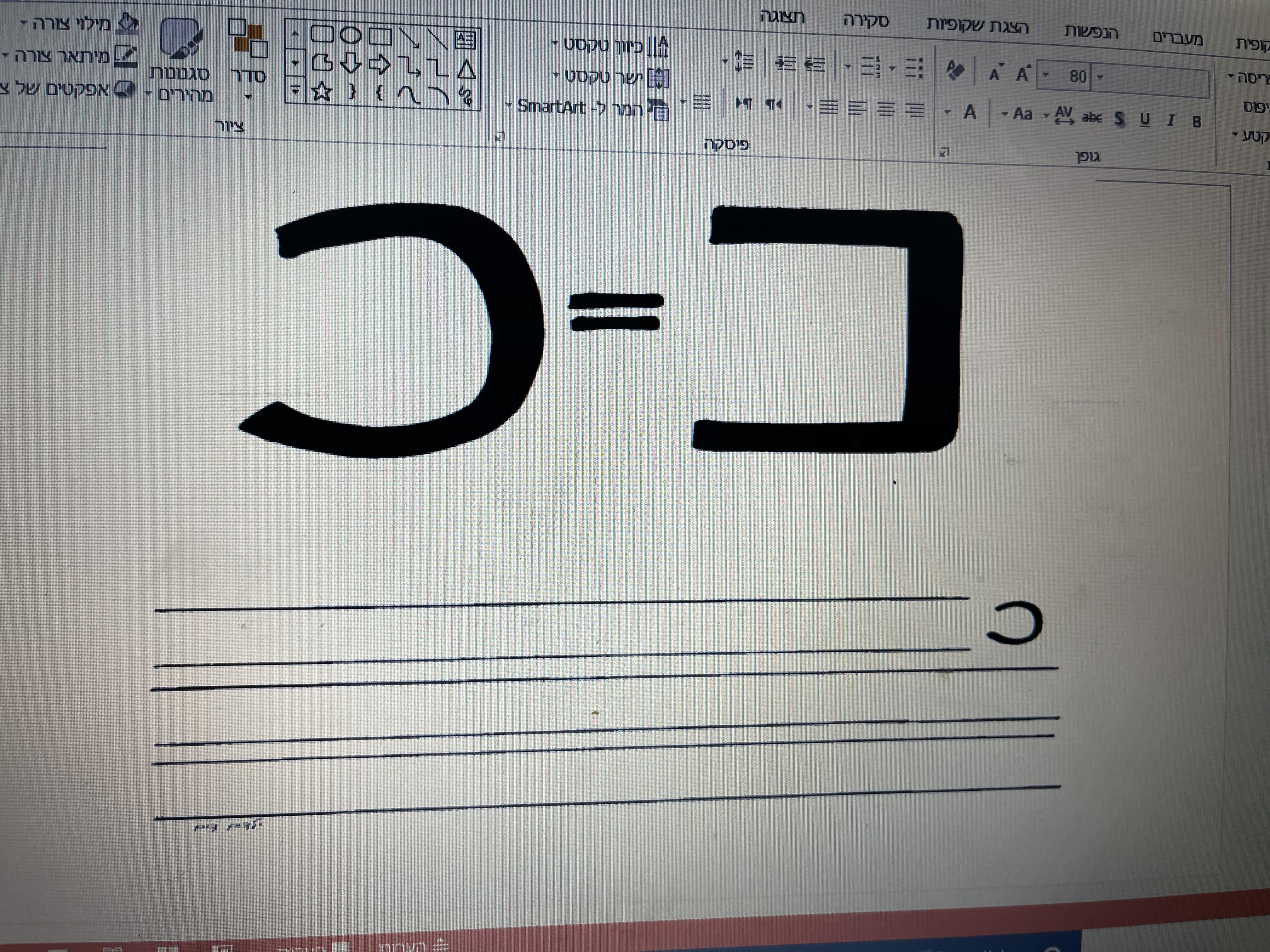